TIẾT 26, 27 – BÀI 15
VI PHẠM PHÁP LUẬT 
VÀ TRÁCH NHIỆM PHÁP LÍ
CỦA CÔNG DÂN
TIẾT 26, 27 – BÀI 15
VI PHẠM PHÁP LUẬT VÀ TRÁCH NHIỆM PHÁP LÍ
CỦA CÔNG DÂN
ĐẶT VẤN ĐỀ
NỘI DUNG BÀI HỌC
Vi phạm pháp luật
Trách nhiệm pháp lý
Trách nhiệm của công dân.
III. Luyện tập
I./ ĐẶT VẤN ĐỀ
Học sinh tự nghiên cứu theo nội dung Sách giáo khoa.
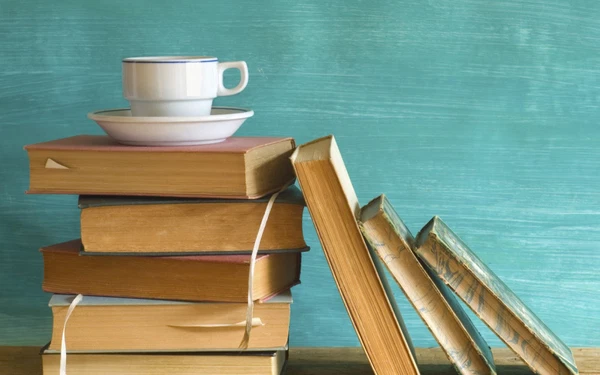 VD1: A năm nay 18 tuổi chạy xe máy đi học, do vượt đèn đỏ gây tai nạn.
VD2: B vượt đèn đỏ khi đưa người thân đi cấp cứu.
VD3: C bị thần kinh ăn cắp tiền trong tiệm quần áo.
VD4: D đang chạy xe đúng quy  định thì E chạy băng ra đường. D bị bất ngờ, đụng E bị thương nặng.
II./ NỘI DUNG BÀI HỌC
1. Thế nào là vi phạm pháp luật?
* Vi phạm pháp luật là :
- hành vi trái pháp luật;
- có lỗi;
- do người có năng lực trách nhiệm pháp lí thực hiện, xâm hại đến các quan hệ xã hội được pháp luật bảo vệ.
	 * Các loại vi phạm pháp luật:
- Vi phạm pháp luật hình sự.
- Vi phạm luật hành chính.
- Vi phạm luật dân sự.
- Vi phạm kỷ luật.
	* Vi phạm pháp luật là cơ sở để xác định trách nhiệm pháp lí.
BẠN NÀO CHƯA VIẾT BÀI THÌ VIẾT BÀI VÀO TẬP
II./ NỘI DUNG BÀI HỌC
2. Thế nào là trách nhiệm pháp lý?
* Trách nhiệm pháp lý là nghĩa vụ đặc biệt mà các cá nhân, tổ chức, cơ quan vi phạm pháp luật phải chấp hành những biện pháp bắt buộc do nhà nước quy định. 
	  * Các loại trách nhiệm pháp lí :
- Trách nhiệm hình sự 
-  Trách nhiệm dân sự 
- Trách nhiệm hành chánh 
- Trách nhiệm kỉ luật
BẠN NÀO CHƯA VIẾT BÀI THÌ VIẾT BÀI VÀO TẬP
II./ NỘI DUNG BÀI HỌC
3. Trách nhiệm công dân: 
Chấp hành nghiêm chỉnh hiến pháp và pháp luật.
Đấu tranh hành vi, việc làm vi phạm hiến pháp và pháp luật.
BẠN NÀO CHƯA VIẾT BÀI THÌ VIẾT BÀI VÀO TẬP
III./ LUYỆN TẬP
Các bạn mở  SGK làm hết các bài  tập cuối bài 15 vào tập học để lấy điểm miệng.
NỘI DUNG ÔN TẬP KIỂM TRA 1 TIẾT
Thời gian: Tuần sau (Tuần 28)
Hình thức: 25 câu trắc nghiệm 
Thời gian: 45 phút
Nội dung: Bài 12, 13, 14, 15.
HỌC SINH ÔN LẠI NỘI DUNG BÀI HỌC CÁC BÀI 12, 13, 14, 15.